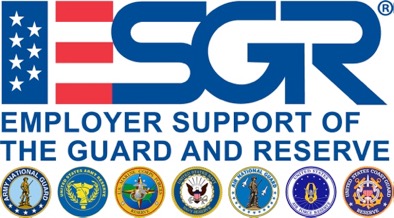 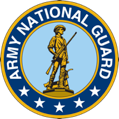 ESGR Program and USERRA Briefing
C Co, 301st MI BTN
January 8, 2021
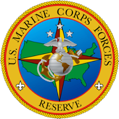 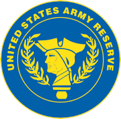 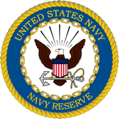 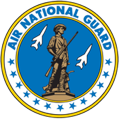 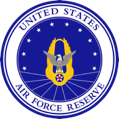 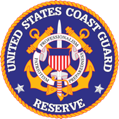 We All
Serve
Rick Palmatier
Asst Chair
 AZ Ombudsman
Scott Essex AZ VST
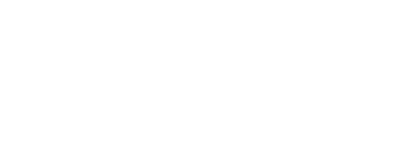 www.ESGR.mil
[Speaker Notes: Good morning/afternoon, I’m__________________________.  I’m here today to share some basic Employer Support of the Guard and Reserve (ESGR) information with you, including your reemployment rights under the law when you return from military service.

Please keep in mind this is a quick overview.  If you have any questions about your rights or responsibilities, I will be available today ___________________ and you can reach us through various means at any time.  We will share that information at the end of the briefing.]
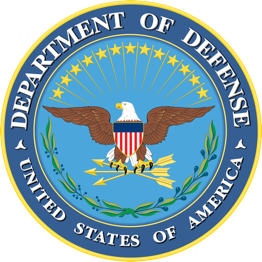 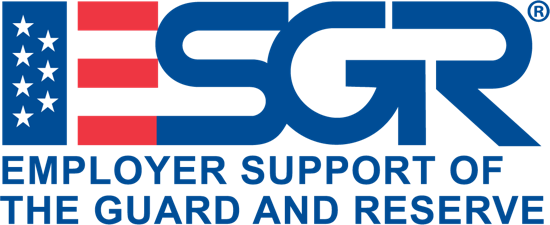 2
[Speaker Notes: The National Guard and Reserve make up approximately 38 percent1 of our total armed forces.  Not only do the Reserve Components support combat operations, they also support humanitarian missions, security cooperation exercises, and crisis response at home and around the globe.  Many specialties in the armed forces are only available in the Reserve Component, so our National Guard and Reserve members are as important to our national security as they have ever been.  Thank you for serving and taking on this mission.

Employer Support of the Guard and Reserve (ESGR) is Department of Defense program that promotes cooperation and understanding between Reserve Component Service members and their civilian employers.  ESGR also mediates conflicts arising from an employee's military commitment backed by the Uniformed Services Employment and Reemployment Rights Act (USERRA).

Reference:  1Defense Manpower Data Center Strength Reports (December 2017)

Note:  The seven photos featured on this slide are all currently serving National Guard and Reserve Service members representing each of the seven Reserve Components.]
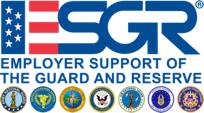 What Drives ESGR?
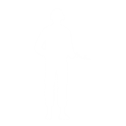 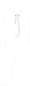 State/Territory Committees & Volunteers
MILITARY OUTREACH
Make Service members aware of their rights and responsibilities under the law and the value of employer support and recognition
EMPLOYER OUTREACH
Promote a culture where all employers support and value military service through education, recognition, and mediation
OMBUDSMAN SERVICES
Provide information and informal, neutral mediation for issues or conflicts between employers and Service members
3
[Speaker Notes: The three core missions of ESGR are supported by State/Territory Committees that are made-up of more than 3,750 volunteers.  Those volunteers hail from small business and industry, government, education, and prior military service.  They bring a vast wealth of experience to assist in serving employers, Service members, and their families. 

Our employer outreach mission works with employers to encourage their support for hiring and retaining Service members.  We offer employer programs such as Bosslifts, employer briefings, and job fairs.  We encourage employers to support their National Guard and Reserve members through the Statement of Support program and educate them on the law that governs employment and reemployment rights.

We assist Service members through our military outreach mission, educating them on their rights and responsibilities.  We also offer opportunities for them to recognize their supervisor or employer through our awards program.

Lastly, our ombudsmen provide no-cost, neutral mediation services designed to reduce or eliminate conflicts between Service members and employer that may arise due to the member’s military duties.  They serve as subject matter experts for the Federal law that protects Service members’ employment and reemployment rights.

No matter where you are from, we have volunteers who can assist you.  Our website at www.ESGR.mil lists contacts for every state and territory who are ready to support you.]
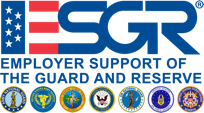 What Protections Do I Have?
The Uniformed Services Employment and Reemployment Rights Act (USERRA) is a Federal statute that protects Service member and veteran employment rights 
An employer must not deny initial employment, reemployment, retention in employment, promotion, or any benefit of employment to an individual on the basis of his or her membership, application for membership, performance of service, application for service, or obligation for service in the uniformed Services
Among other things, under certain conditions, USERRA:
Requires employers to put individuals back to work in their civilian jobs after military service
Restores employees who engage in military service to the same level of seniority, status, and pay ordinarily attained if they were not called up for military service
Protects Service members from discrimination in the workplace based on their military service or affiliation
*National Guard Service members called to duty on state active duty orders (for floods, fires, etc.) are protected under state-level statutes, not Federal USERRA protections.
4
[Speaker Notes: The basic tenants of USERRA are:
--Service members must be treated exactly like similar, non-military employees who never left for military duty.
--Congress’ intent was to ensure Service members were not penalized in civilian employment because of their military duty.
--Includes a five-year limit (in most cases) for restoration rights.

As mentioned on the previous slide, our ombudsmen are subject matter experts who can answer your specific questions regarding your employment and reemployment rights.  We will have their contact information at the end of this presentation.]
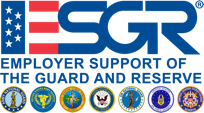 What Are My Requirements?
You must…
Provide advanced notice to employer (verbal or written)
Leave a civilian job for fulfillment of military obligations 
If on extended active duty, receive a qualifying military separation (serve honorably)
Serve for no more than five cumulative years away from the workplace, excluding exceptions
Notify employer of intent to return to work in accordance with USERRA guidelines
USERRA Timelines
1-30 Days of Service
Report back to work on the next scheduled work day after safe travel home and eight hours of rest
31-180 Days of Service
Submit an application for reemployment within 14 days after release from period of service
181+ Days of Service
Submit an application for reemployment within 90 days after release from period of service
5
[Speaker Notes: To be eligible for rights under USERRA, you must be employed by an employer, you must have left your employer because of military service, and you must meet all of the following requirements:

Provide prior notice to employer.  You must provide prior notice to your employer that you will be performing military service.  Notice may be verbal or in writing, but written notice is highly encouraged.

Serve under honorable conditions.  Your period of military service performed must be honorable or under honorable conditions.  Dishonorable, bad conduct, other than honorable discharges, dismissal, and dropped from the rolls forfeit USERRA protection.

Return to work in a timely manner.  After performing your military service, you must formally apply to return to work in accordance with these USERRA time guidelines.  Don’t mess with these timelines.  If you miss them, your employer can consider you AWOL and use standard company policies to terminate employees who are absent without notice.

To maintain reemployment rights under USERRA, you must report back to work, or apply for reemployment, in accordance with the following time schedule:

1-30 Days of Service
Must report back to work on the next scheduled work day after safe travel home and eight hours of rest.  

31-180 Days of Service
Must submit an application for reemployment within 14 days after release from period of service.

181 Days or More of Service
Must submit an application for reemployment within 90 days after release from period of service.

--You are entitled to use any portion of the time to apply, up to the maximum time allowed, but you should coordinate your date of return with your employer.   

--Though not required, you should submit your application for reemployment in writing.   A sample application is available on our website at www.ESGR.mil.]
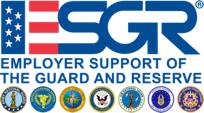 How Can I Recognize My Employer?
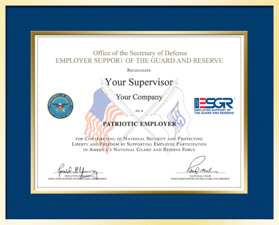 Employer awards
Patriot Award / Spouse Patriot Award
Above and Beyond Award
Pro Patria Award
Seven Seals Award
Secretary of Defense Employer Support Freedom Award
Extraordinary Employer Support Award
Statements of Support
Non-binding agreement to support employees’ military 
service
Fortune 500 engagement at the national level
Small business and local agency engagement at the
state/territory level
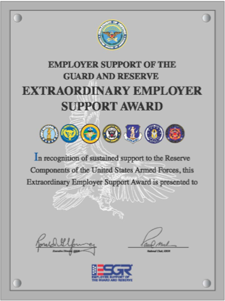 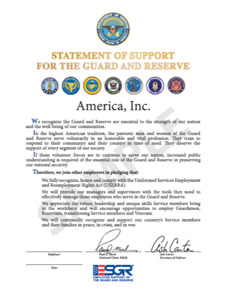 6
[Speaker Notes: If your employer goes above an beyond to support you, we have a number of ways to publicly recognize that support. 

The Patriot Award is presented to individual supervisors.  You may nominate up to four supervisors.  Service members cannot be nominated unless they are in a MILTECH position or a civilian supervisor who happens to be a Service member.  All nominations are in recognition of what they have done for you as your civilian supervisor. 

The spouse of a Guardsman or Reservist may also nominate their supervisor for a Patriot Award.  Though not required by law, many employers voluntarily assist National Guard and Reserve spouses who share the challenges of military service.  Childcare, managing the household, and work schedules often have to be adjusted when one spouse leaves to serve our country.  We want to recognize the supervisors who support those spouses keeping things going at home.  

The Above and Beyond Award is awarded to employers who adopt practices that are not required by USERRA and is given to employers who have had at least one of their supervisors recognized with a Patriot Award.  Generally, these employers have also signed or agree to sign a Statement of Support.

The Pro Patria Award is presented annually by each ESGR State/Territory Committee to one small, one large, and one public sector employer in their area of responsibility.  Employers who received the Above and Beyond Award, who have had at least one supervisor honored with a Patriot Award, and who have signed a Statement of Support are eligible for the Pro Patria Award. 

The Seven Seals Award is presented in recognition of significant individual or organizational achievement, initiative, or support that promotes and supports the ESGR mission.  Service members wishing to have their employer or other deserving individuals considered for the Seven Seals Award should email their ESGR State/Territory Committee.

The Secretary of Defense Employer Support Freedom Award is the highest award given by the Federal government to employers for their support of military service.  It is presented annually by the Secretary of Defense at a Pentagon ceremony to 15 employers from across the Nation.  Each year between October and December, National Guard and Reserve Service members, or a family member acting on their behalf, have the opportunity to nominate their employer for this prestigious award.  You can learn more at www.FreedomAward.mil.  (Feel free to share current statistics on the Freedom Award here, such as, “We currently have 2,351 nominees for the 2018 Freedom Award.”)

The Extraordinary Employer Support Award was created to recognize sustained employer support of National Guard and Reserve service.  Only prior recipients of the Employer Support Freedom Award or the Pro Patria Award, who have demonstrated sustained support for three years after receiving one of those awards, are eligible for consideration at the State/Territory Committee level.  Subsequent awards can be given in three-year increments from the initial award.

Our Statement of Support program is the cornerstone of ESGR’s effort to gain and maintain employer support for the National Guard and Reserve.  The intent of the program is to increase employer support by encouraging employers to act as our advocates through public events that highlight their support.  ESGR conducts Statement of Support signing events at both the national and state/territory level.  If your employer is interested in signing a Statement of Support, they can request one at www.ESGR.mil.]
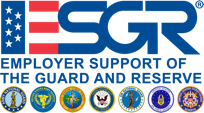 What’s The Bottom Line?
Notify your employer of your military service as early as possible
Understand your rights and responsibilities
Communicate, communicate, communicate 
Maintain open communication with your supervisor and human resources personnel regarding your military obligations
Keep in touch with your employer; let them know when you are returning
Provide your employer your unit commander’s information for contact and emergency purposes
Recognize your employer
Show appreciation for what they do for you, even if a behavior is required by law
If possible, invite your employer to see what you do at the unit 
Be flexible on things that don’t matter; earn some goodwill
Remember:  You are an ambassador for all Service members and veterans; a good relationship with your employer is good for you and those who follow
7
[Speaker Notes: Communicate, communicate, communicate.  You can never go wrong by communicating with your employer.  Keep them informed on your military obligations as much as possible.

Be sure to recognize your employer for their support.  It goes a long way toward making future interactions regarding your military duty easier.

If not for yourself, do it for your buddy.  One bad experience with a Guardsman or Reservist can sour an employer toward hiring more.  Don’t be “that person!”]
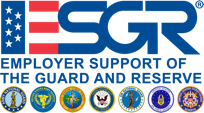 How Do I Get Help?
Use your chain of command or contact your local ESGR volunteer
Contact the ESGR State/Territory Committee
www.ESGR.mil
Scott Essex  602-267-2404        scott.r.essex.ctr@mail.mil
Contact ESGR National Headquarters
(800) 336-4590, option 1
OSD.USERRA@mail.mil
8
[Speaker Notes: If you need assistance, you can always use your local resources, but don’t be shy about contacting your State/Territory Committee or our National Headquarters.  Even if you aren’t sure if your question is an ESGR or USERRA issue, we can help get you to the right people and answers.]
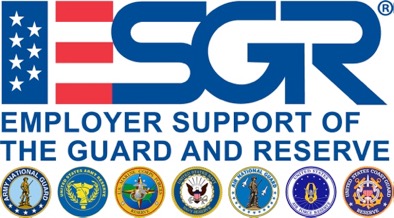 Questions?
We All
Serve
www.ESGR.mil
www.Facebook.com/GoESGR
www.Twitter.com/ESGR
www.YouTube.com/EmployerSupport
www.LinkedIn.com/Groups/1597897
9
[Speaker Notes: Thank you very much for your attention today.  If you have any questions, I will be available today ___________________ and you can always reach us through our website, phone, or email.]